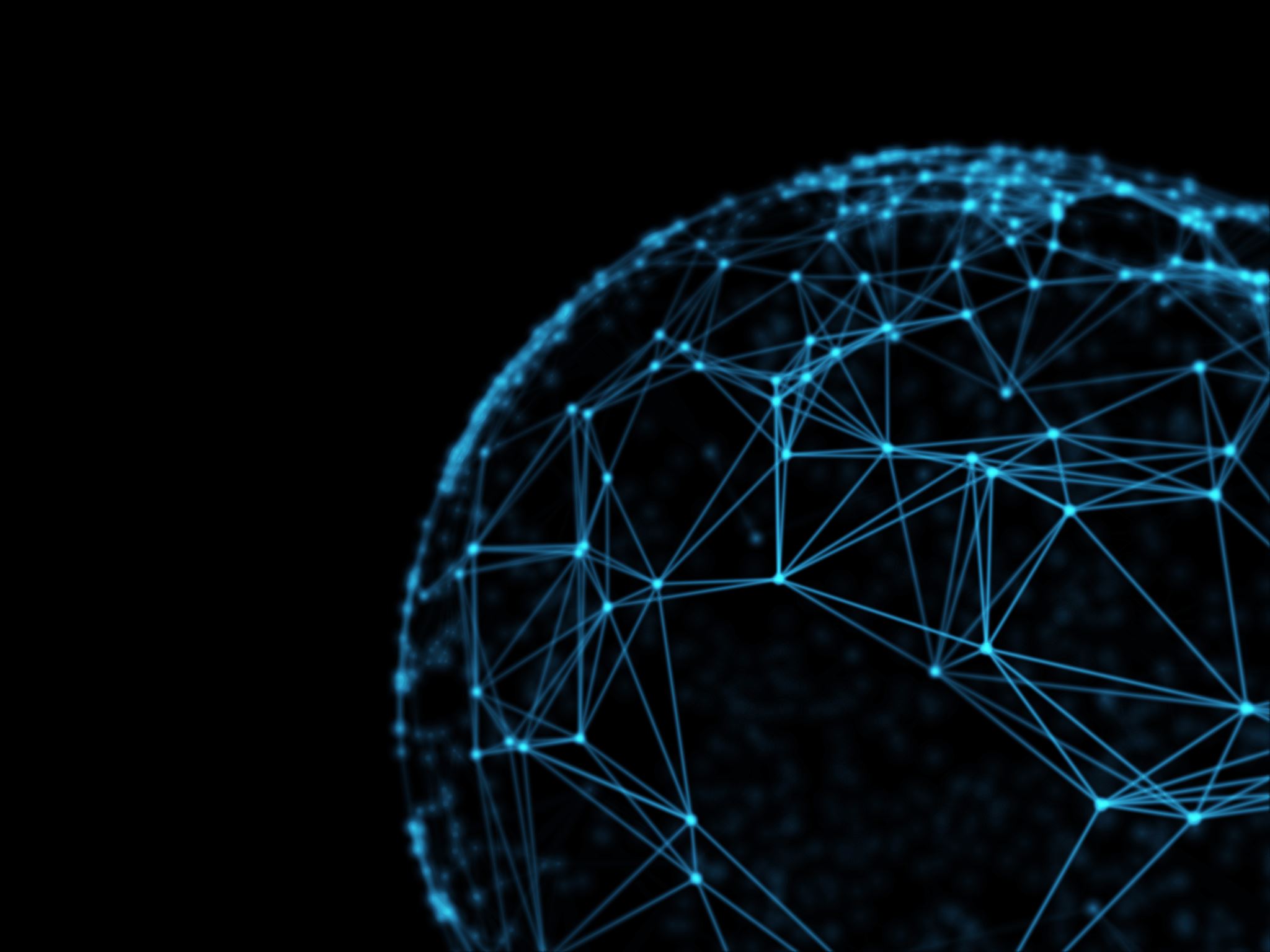 Гражданский бюджет Управление физической культуры и спорта ЗКО на 2020год
Утверждение областного бюджета на 2020 Решение Западно-Казахстанского областного маслихата от 13 декабря 2019 года №32-1год 001 «Услуги по реализации государственной политики на местном уровне  в сфере  физической культуры и спорта»
Утверждение областного бюджета на 2020Решение Западно-Казахстанского областного маслихата от 13 декабря 2019 года        №32-1год 002  «Проведение спортивных соревнований на областном уровне»
Утверждение областного бюджета на 2020Решение Западно-Казахстанского областного маслихата от 13 декабря 2019 года        №32-1год 003 «Подготовка и участие членов областных сборных команд по различным видам спорта для участия в республиканских и международных соревнованиях»
Утверждение областного бюджета на 2020Решение Западно-Казахстанского областного маслихата от 13 декабря 2019 года        №32-1год 006 «Дополнительное образование для детей и юношества по спорту»
Утверждение областного бюджета на 2020Решение Западно-Казахстанского областного маслихата от 13 декабря 2019 года        №32-1год 007 «Общеобразовательное обучение одаренных в спорте детей в специализированных организациях образования» Финансирование Областной специализированной школы-интернат для одаренных в спорте детей